Развитие инициативности, самостоятельности, творчества учащихся.
На примере опыта работы учителя МАОУ СОШ № 9 г. Армавира       Киселевой С.О.
Работа на учебных платформах.
Яндекс. Учебник.
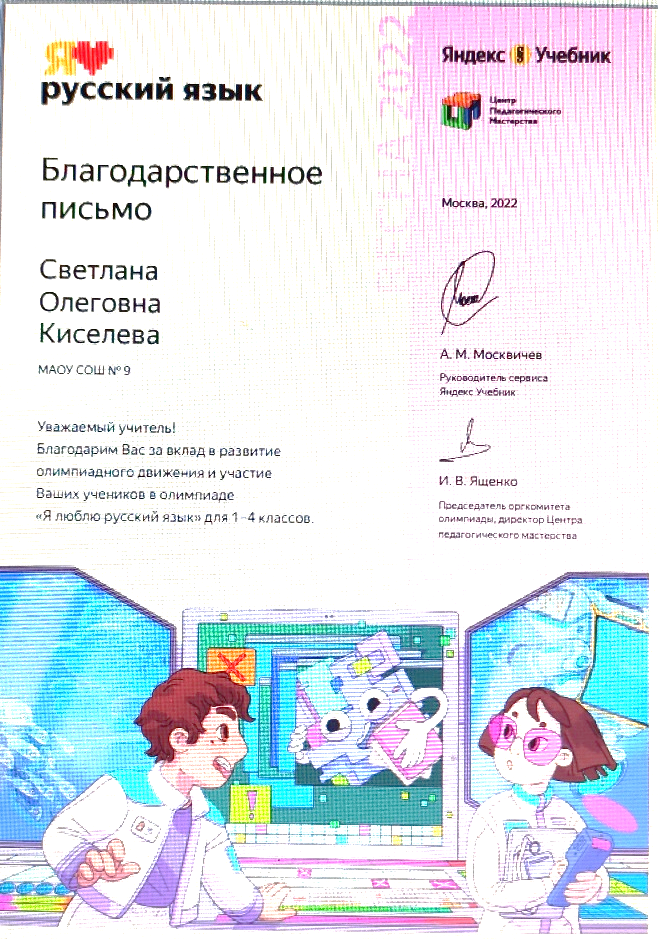 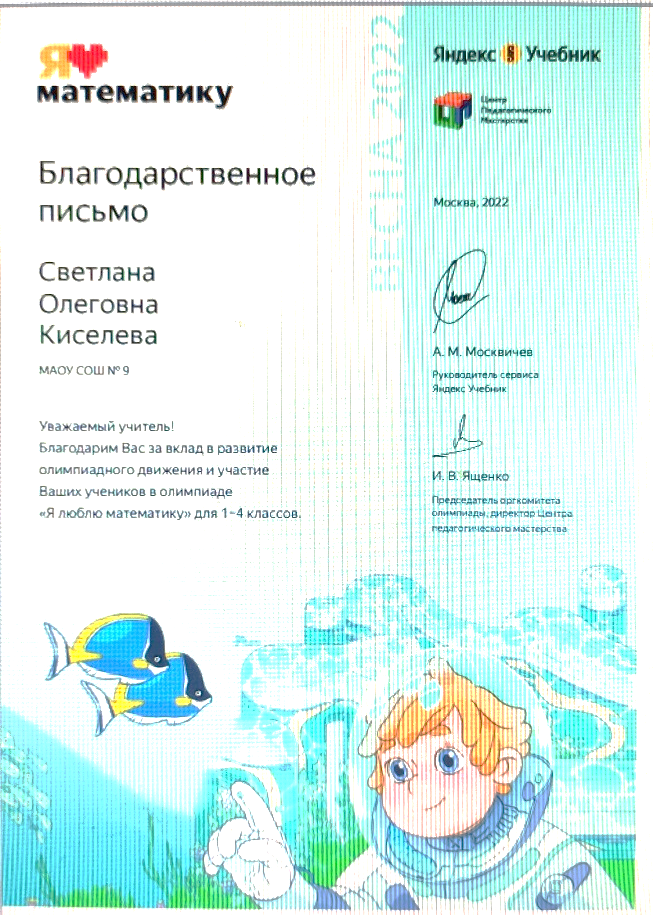 Участие в предметных олимпиадах муниципального, и зонального уровня.
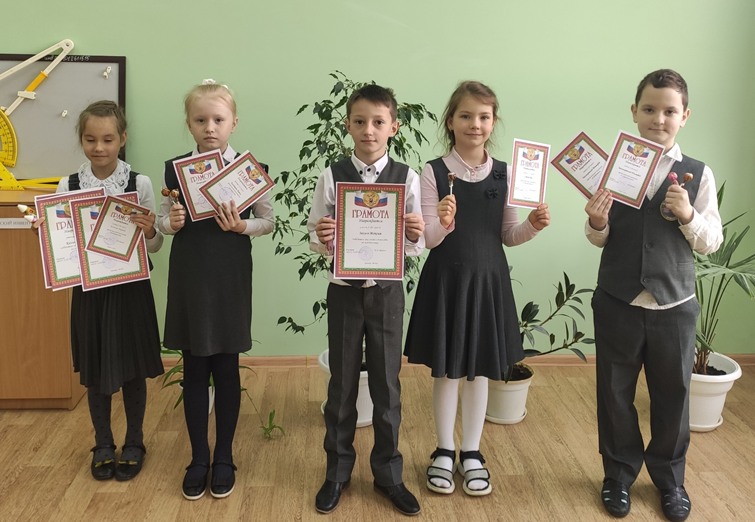 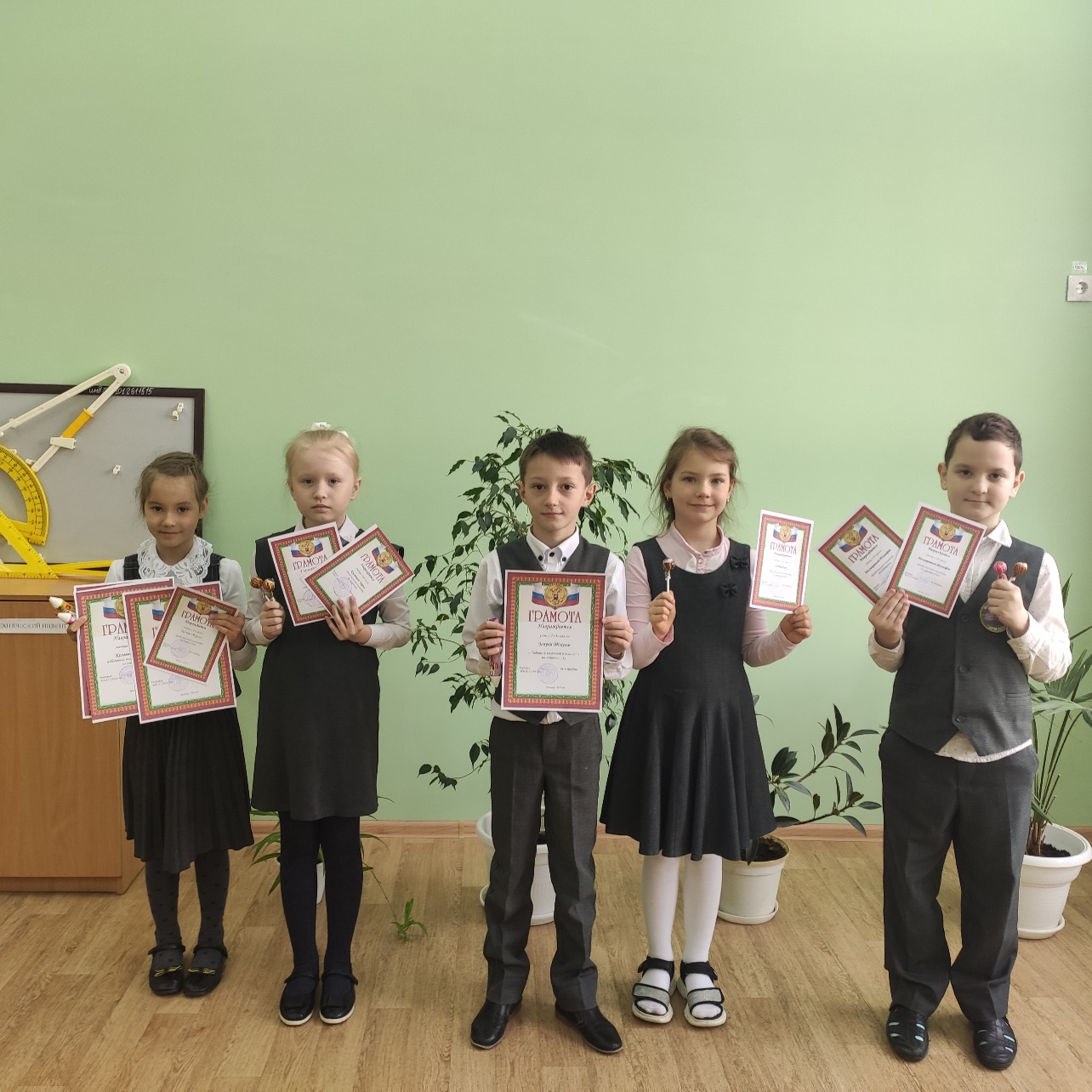 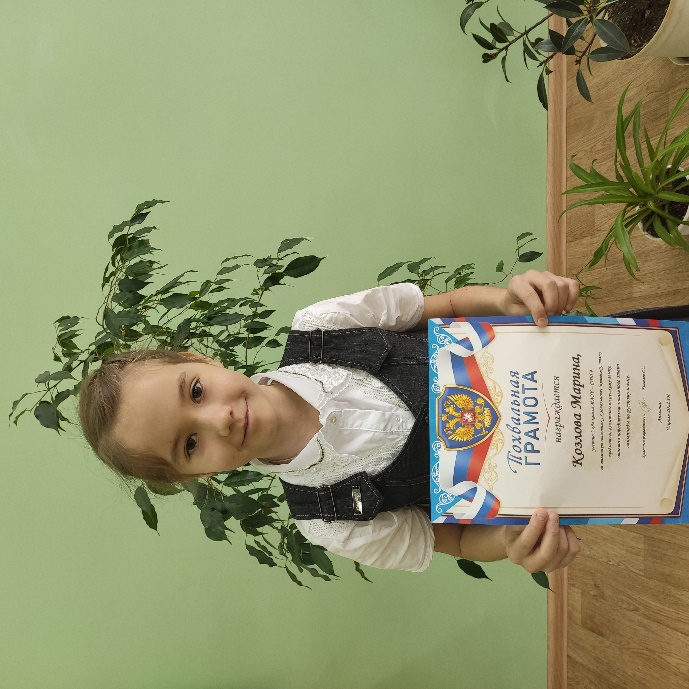 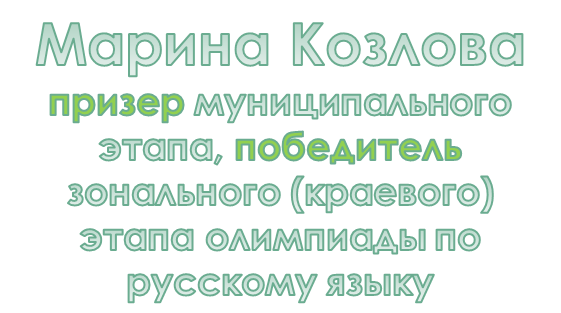 Ева Седова призер муниципального этапа, призер зонального (краевого) этапа олимпиады по естествознанию
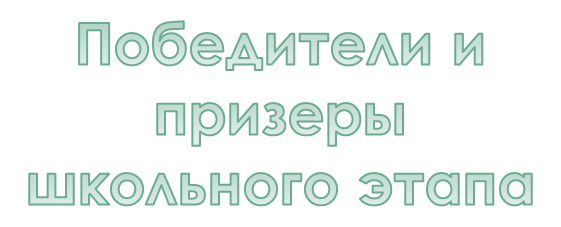 Внеклассные мероприятия по предметам. «К юбилею К.И.Чуковского»
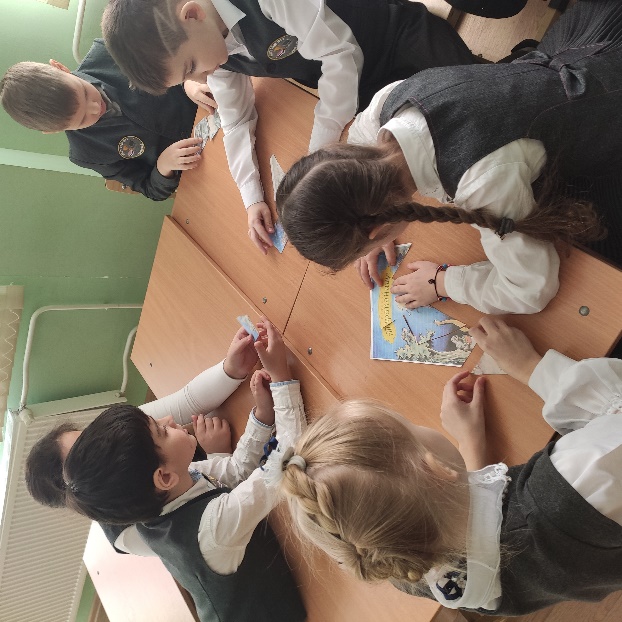 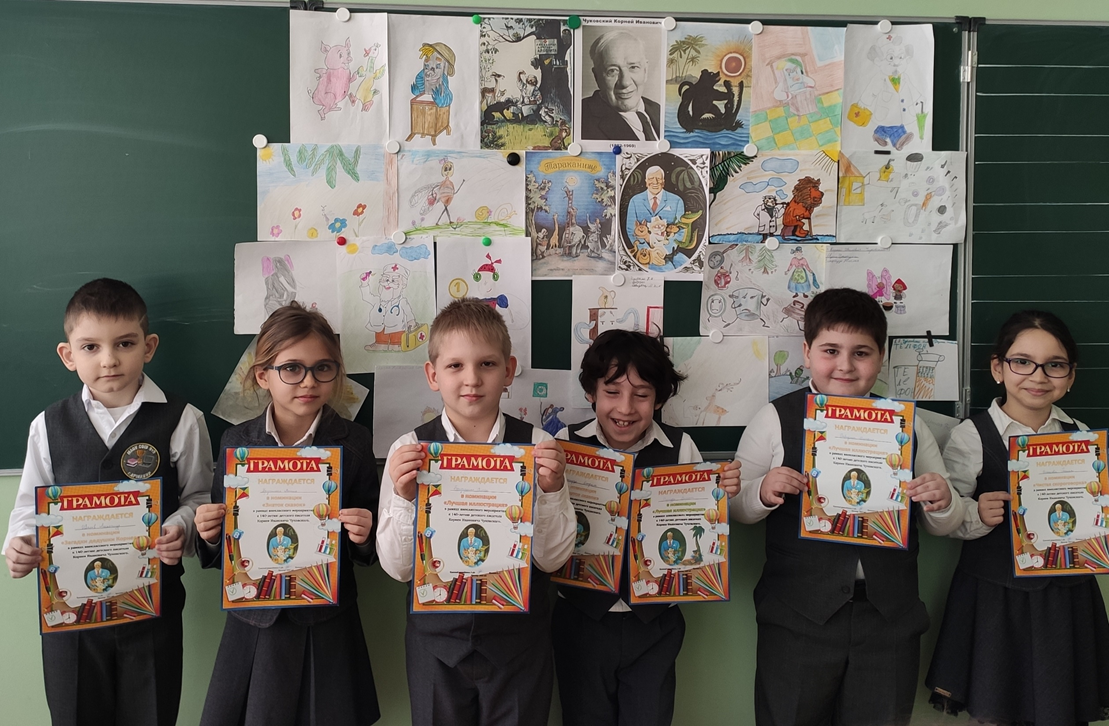 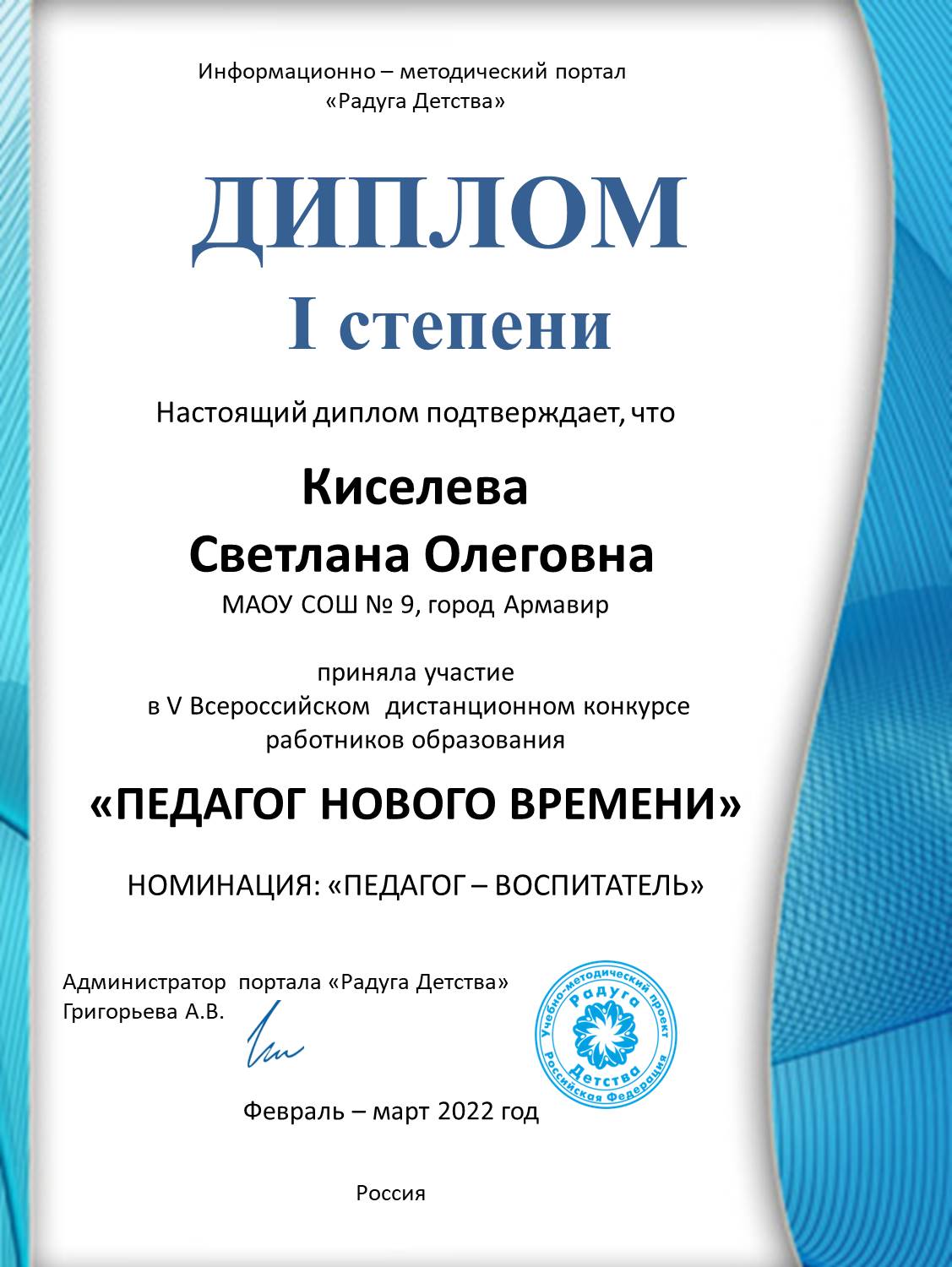 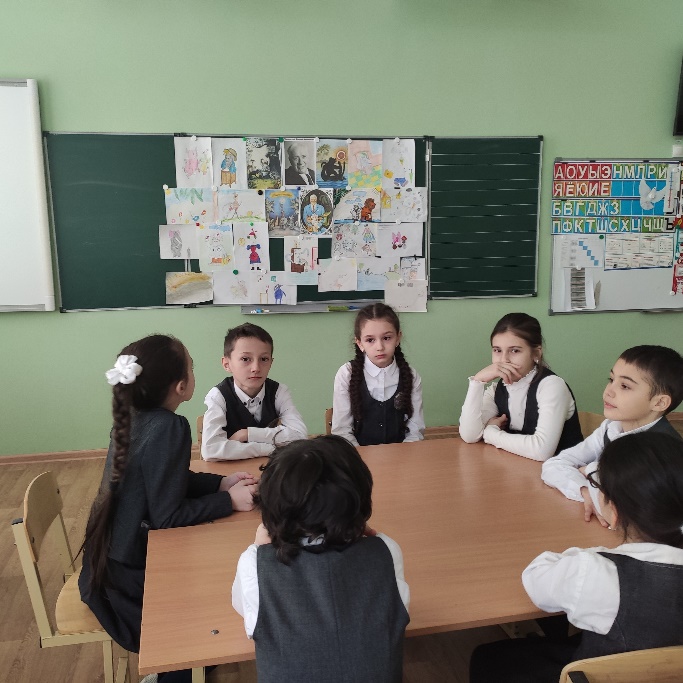 Метод проектов. Исследовательская работа ученика 2 «А» Бондаренко Семена «История герба и флага г. Армавира» стала призером муниципального конкурса (апрель 2022г)
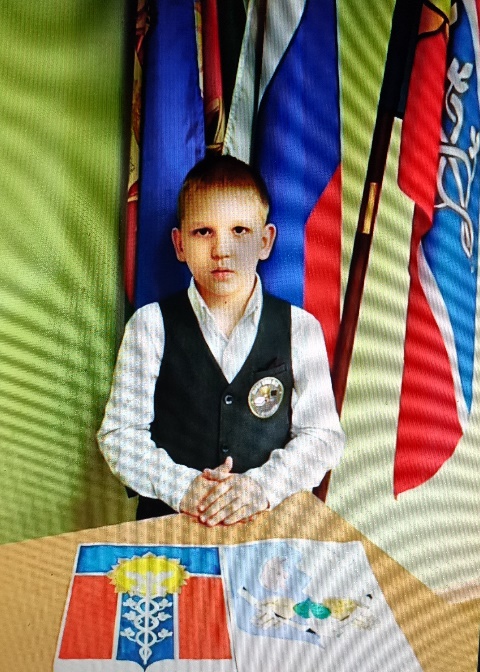 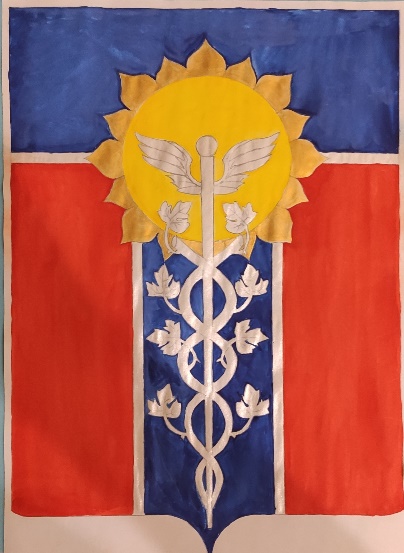 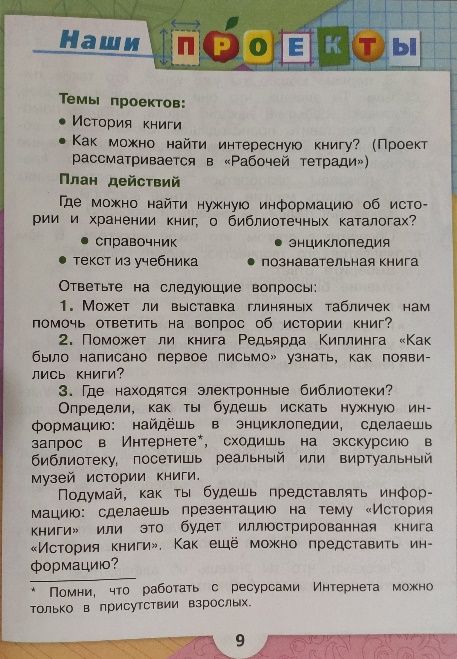 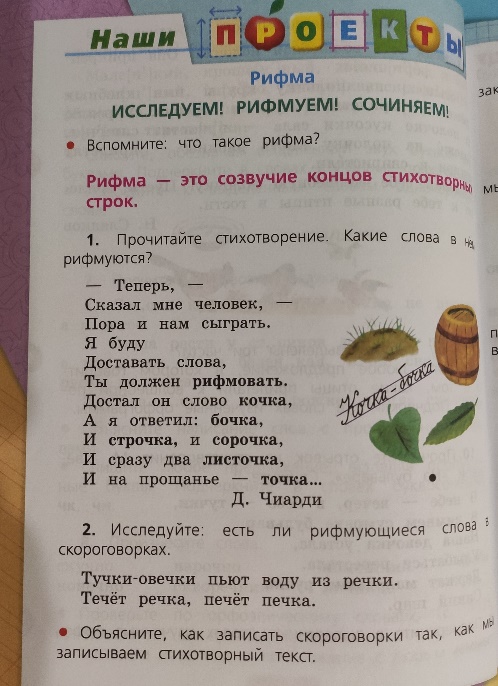 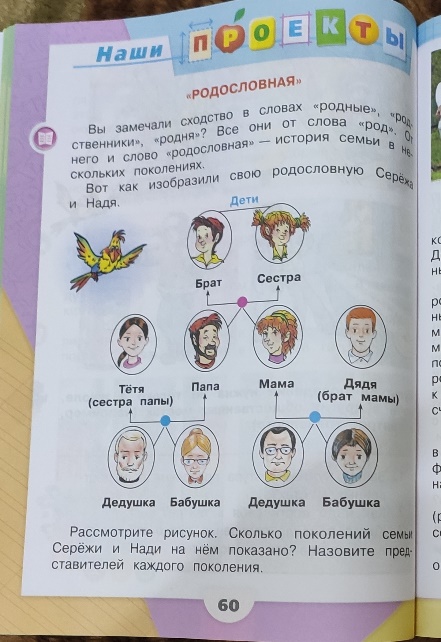 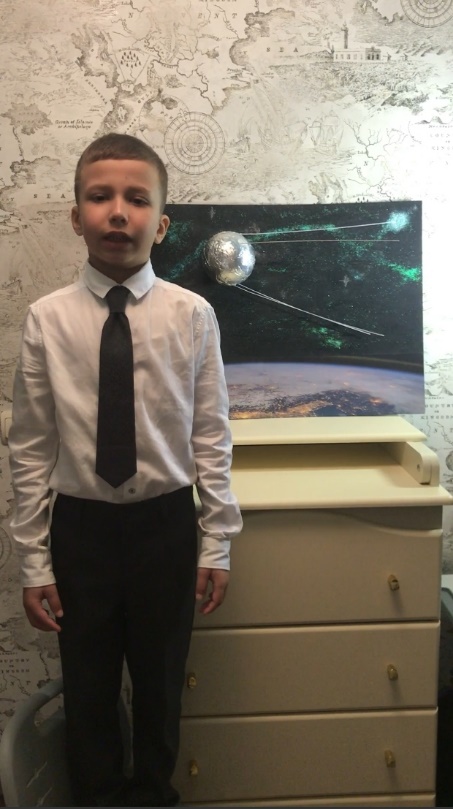 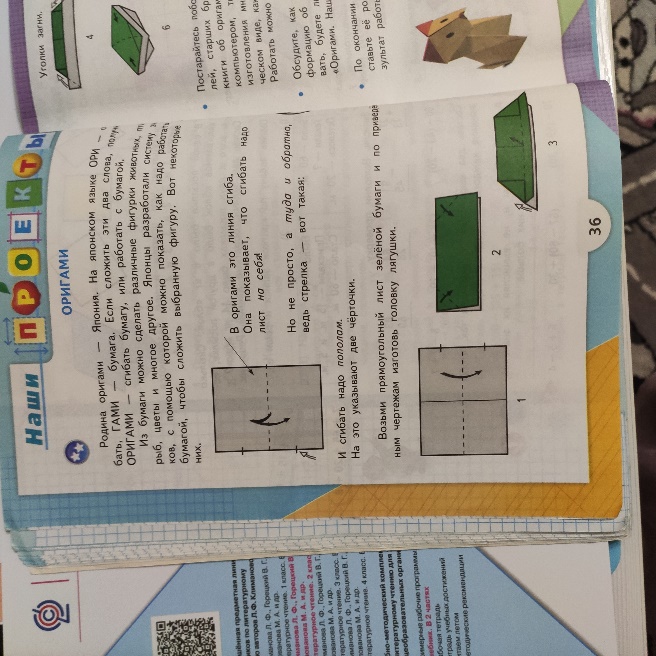 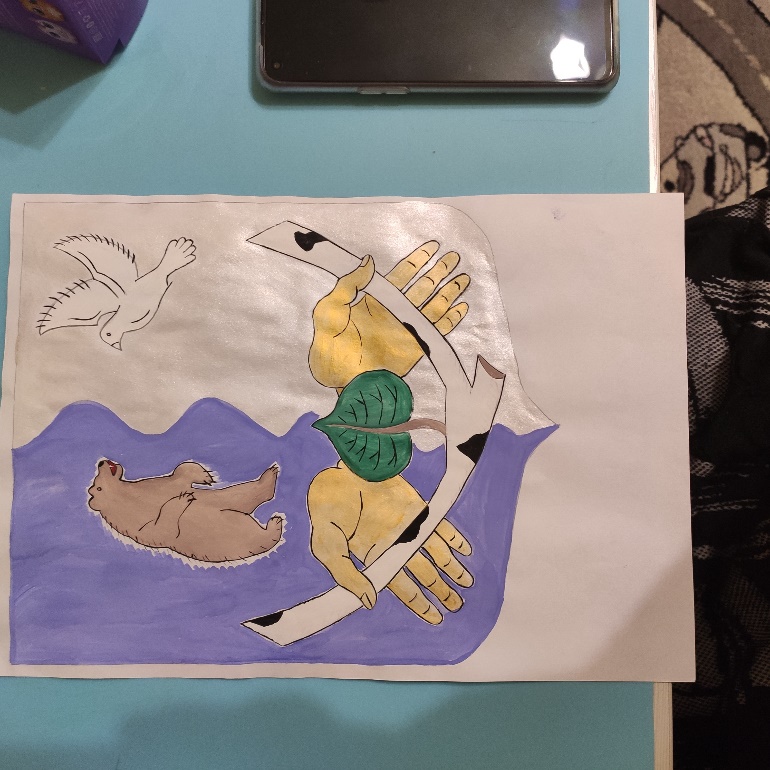 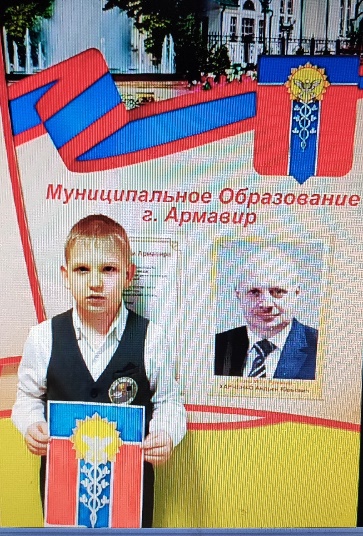 Конкурс чтецов, бессмертный полк школы, конкурс инсценировок ко Дню Победы.
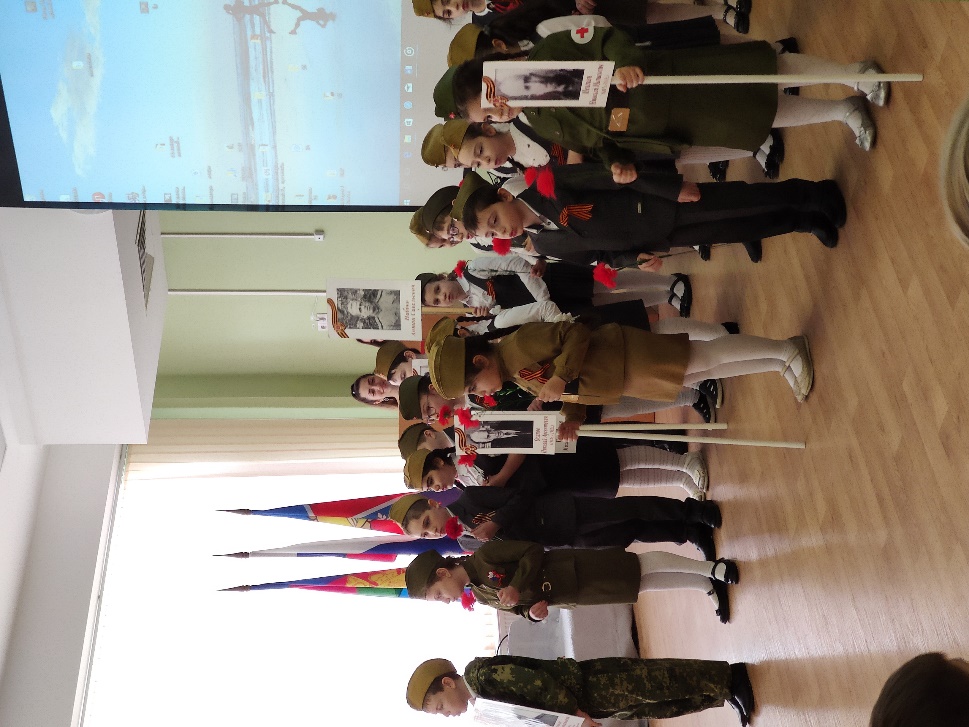 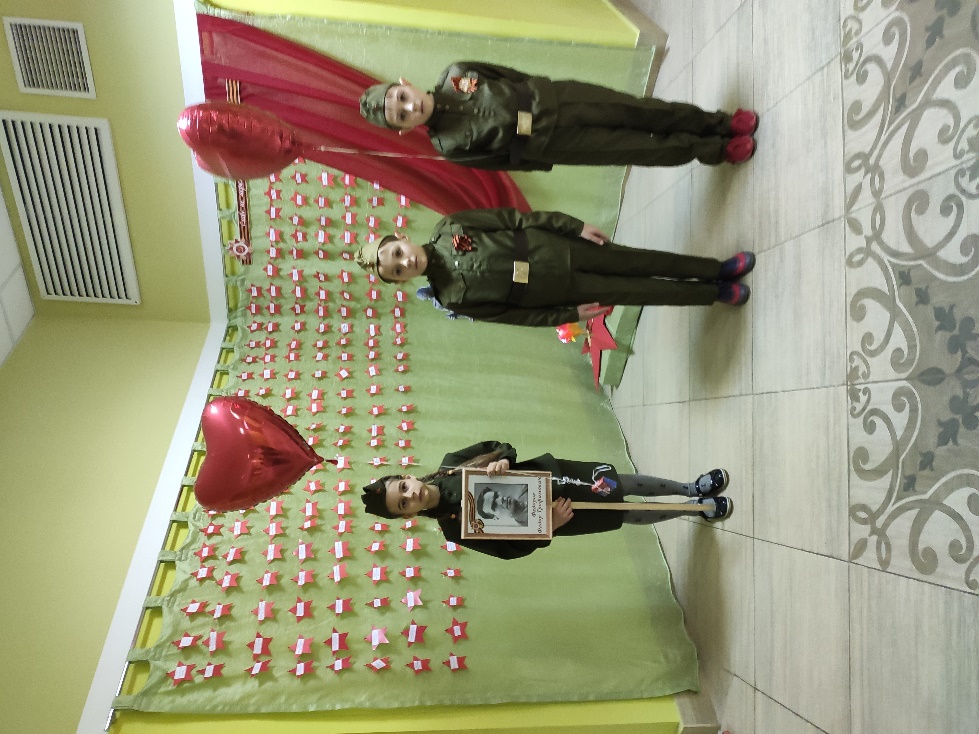 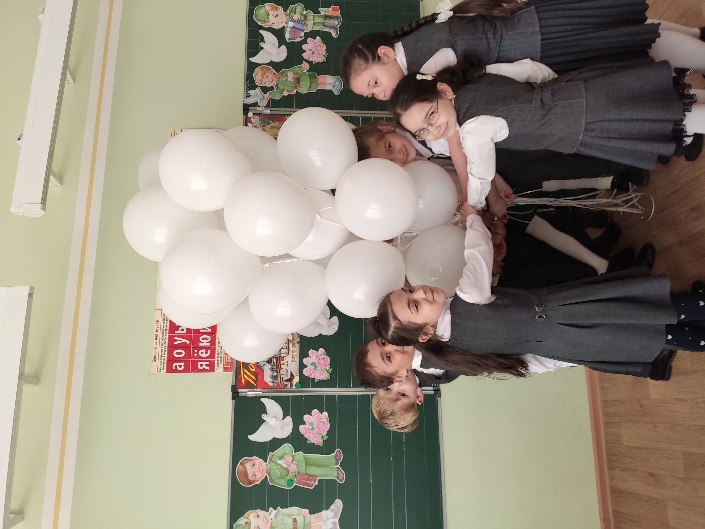 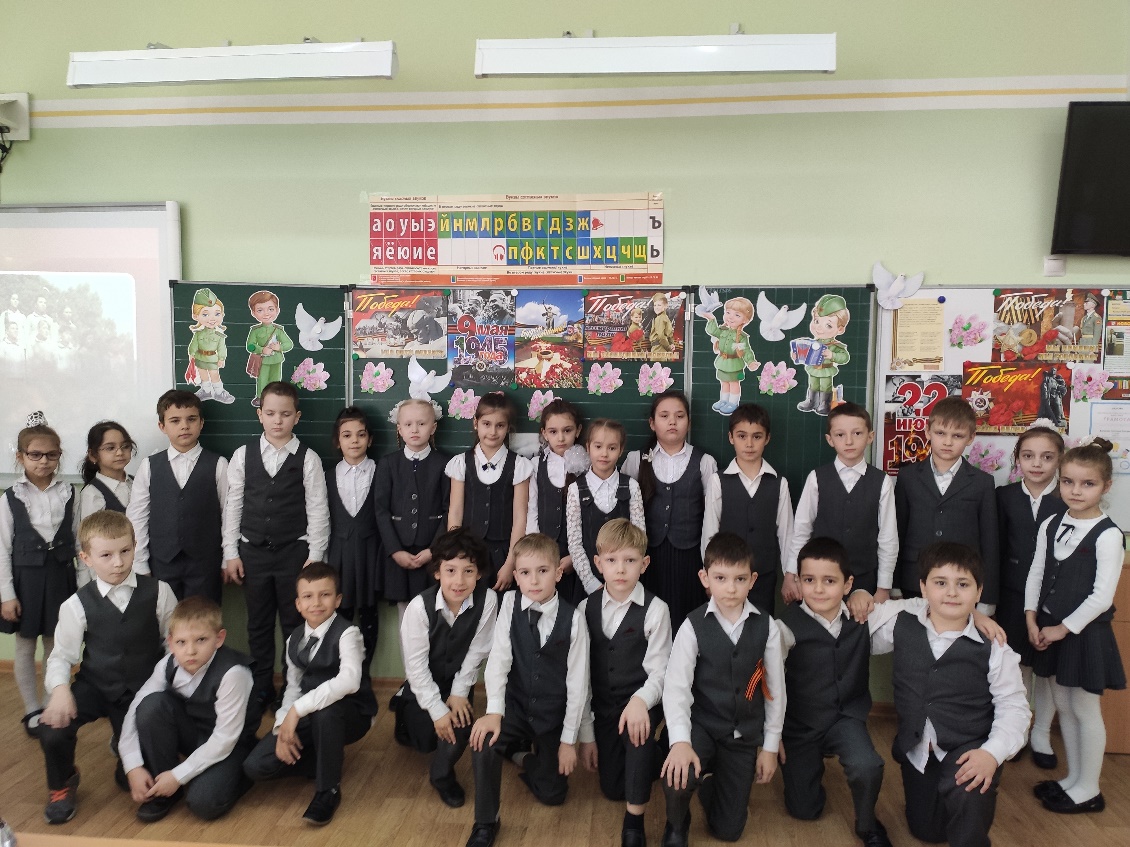 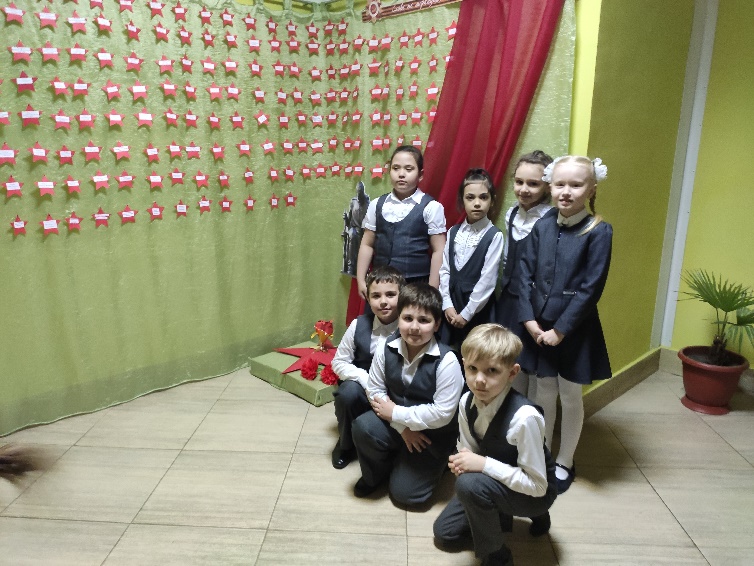 Участие в социальном проекте «Киноуроки в школах России»
Идея народного проекта - вместе выстроить систему воспитания, которая вместит в себя лучший опыт работы с детьми. Сайт проекта - это площадка для профессионального общения. Делитесь своим опытом в разделе «Социальные практики», чтобы расширять банк идей, а фильмы проекта помогут повысить мотивацию и осознанность школьников при участии в воспитательных мероприятиях.
9 апреля 2021г.- третий Всероссийский киноурок. Рекомендуемые для просмотра фильмы: «Стеша» (начальная школа)
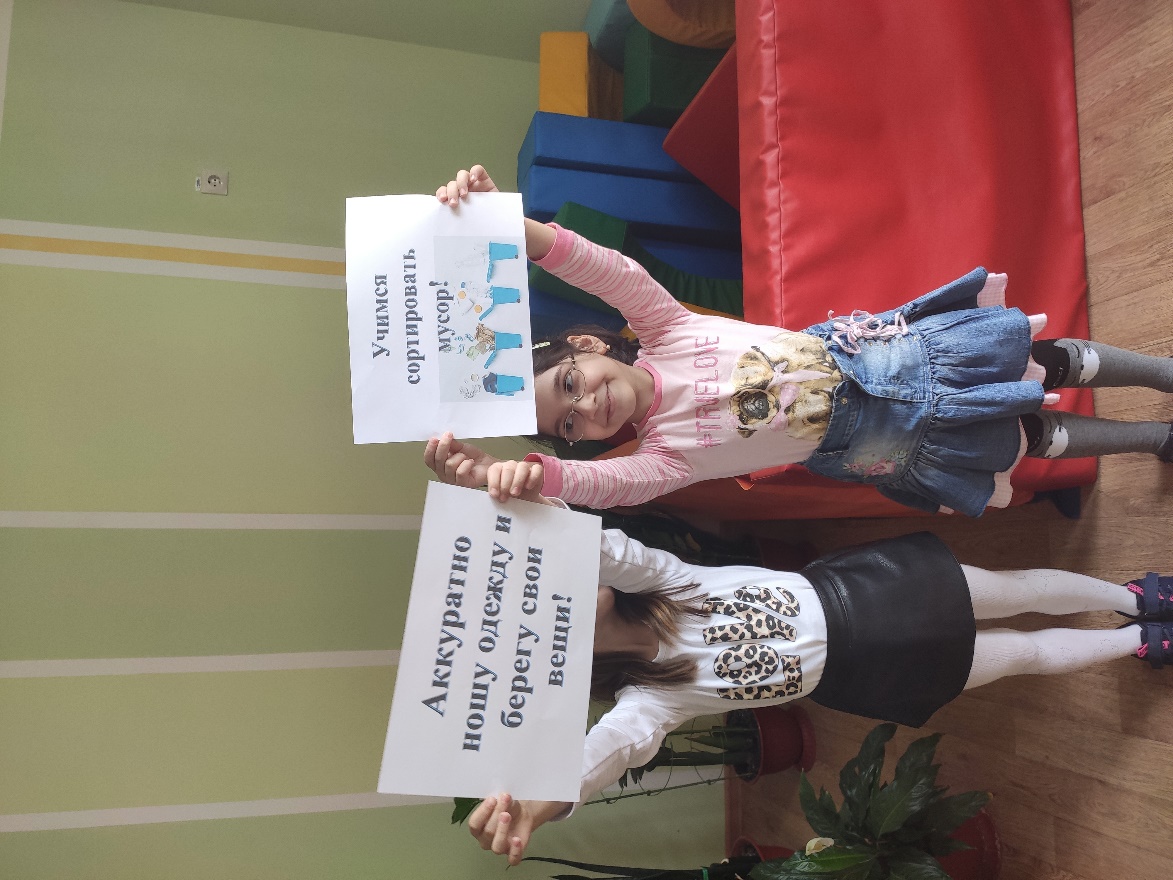 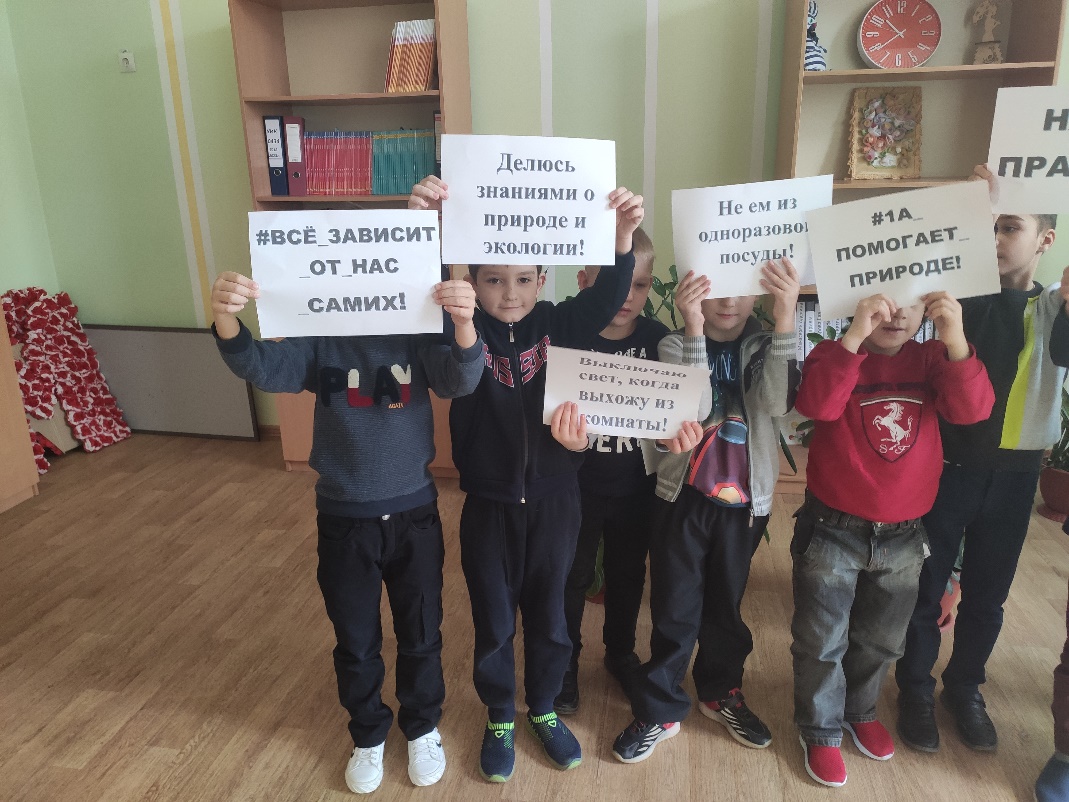 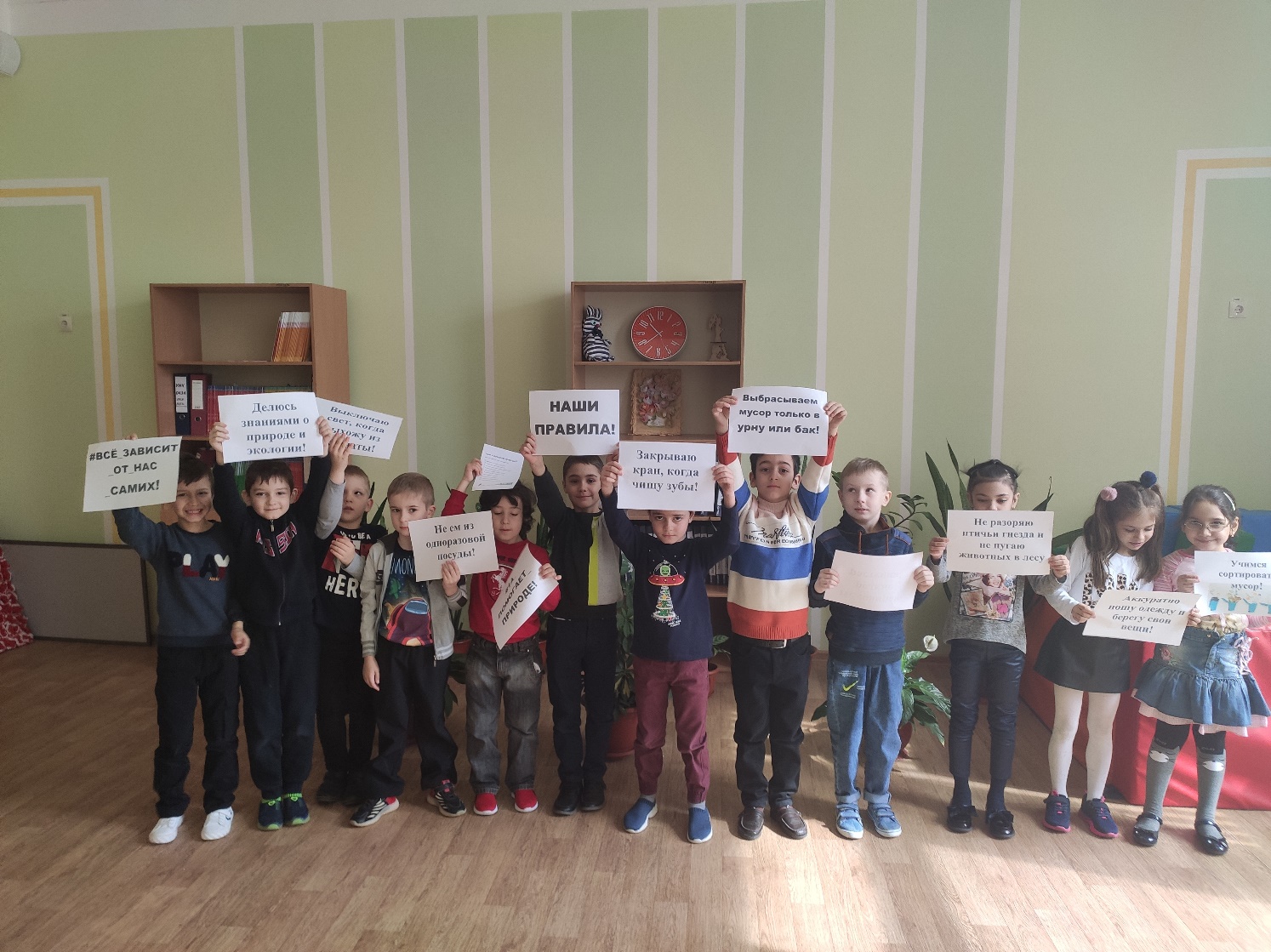 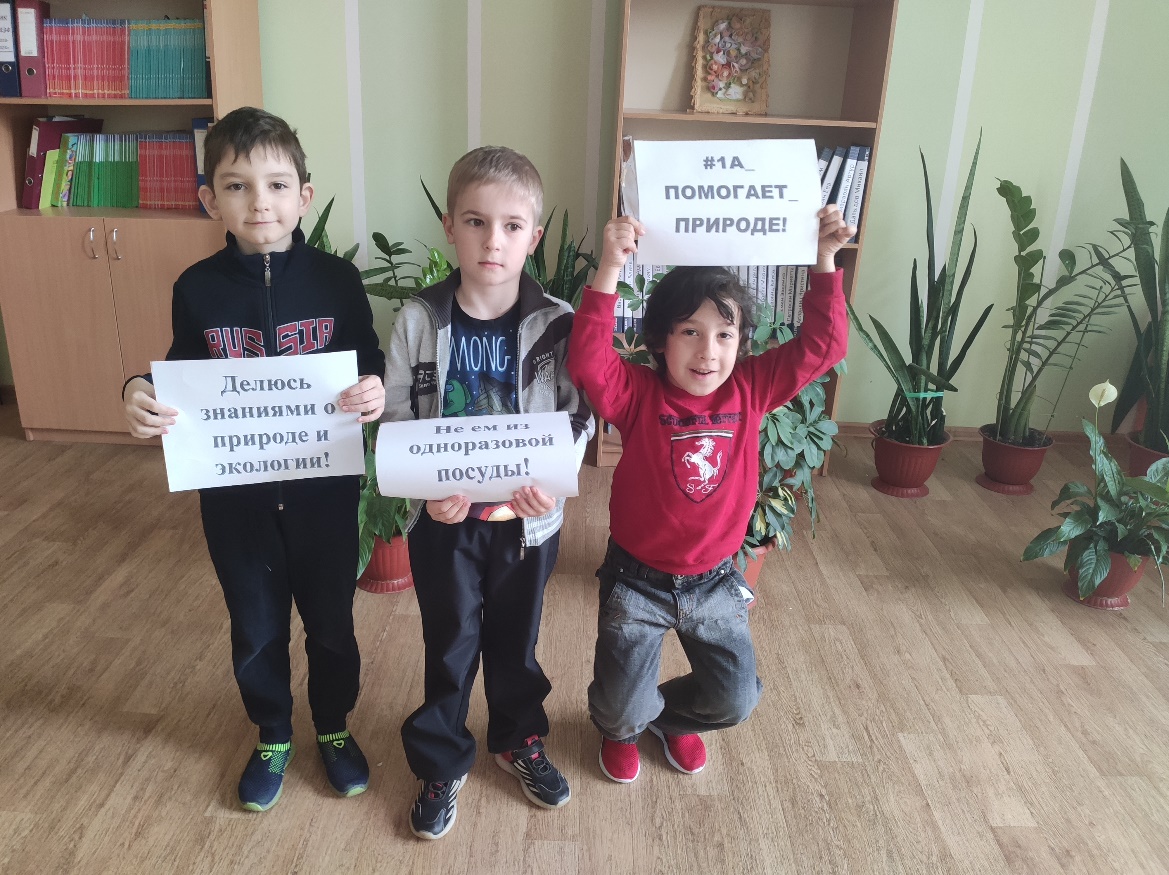 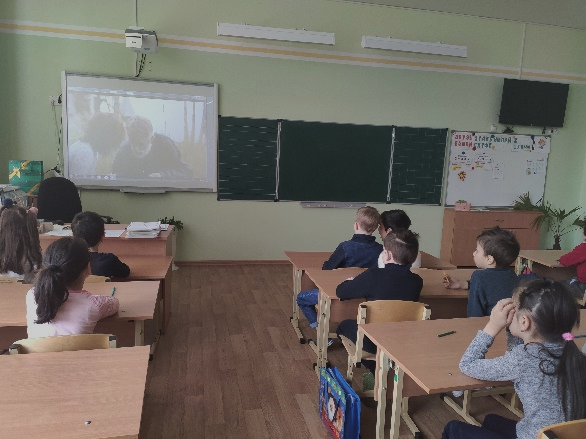 © проект
 «Киноуроки в 
школах России» 2021
В младшем школьном возрасте важное место всё ещё занимает игровая деятельность.
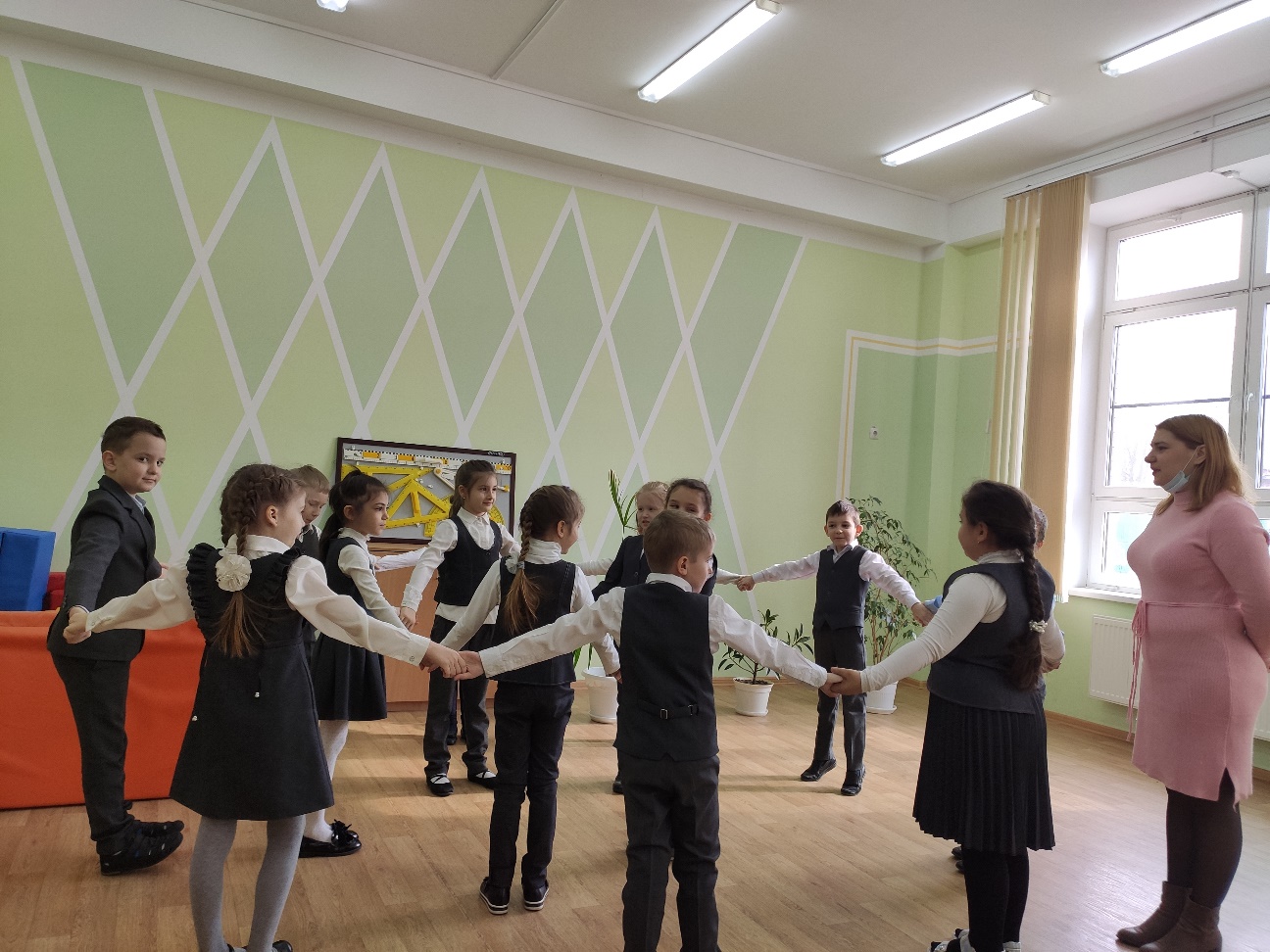 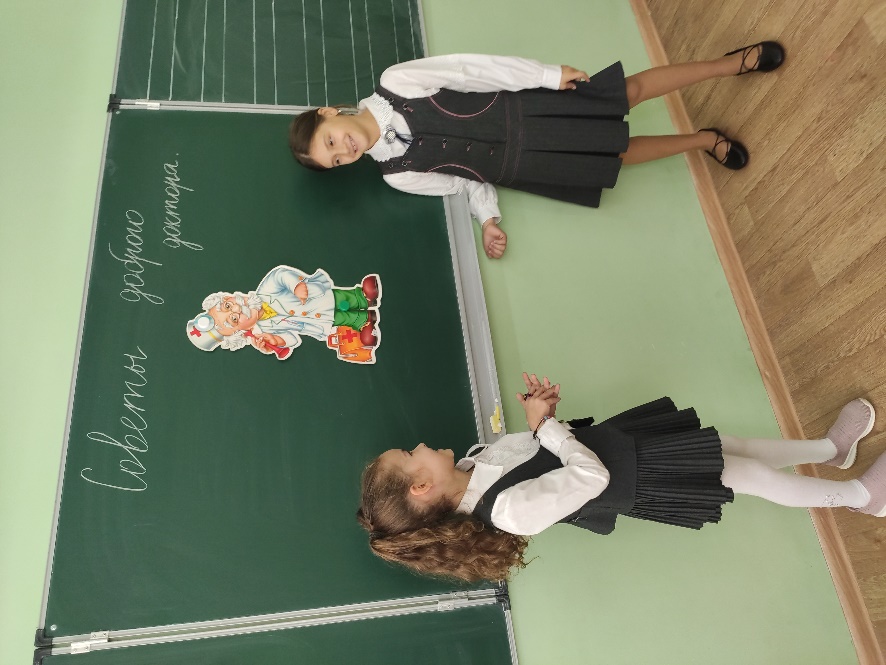 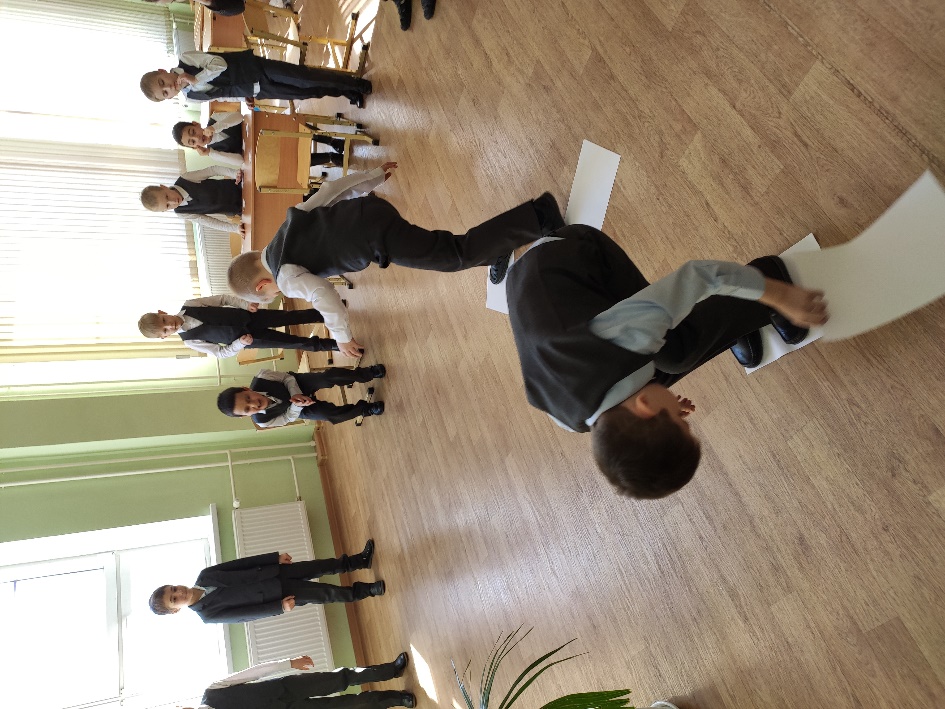 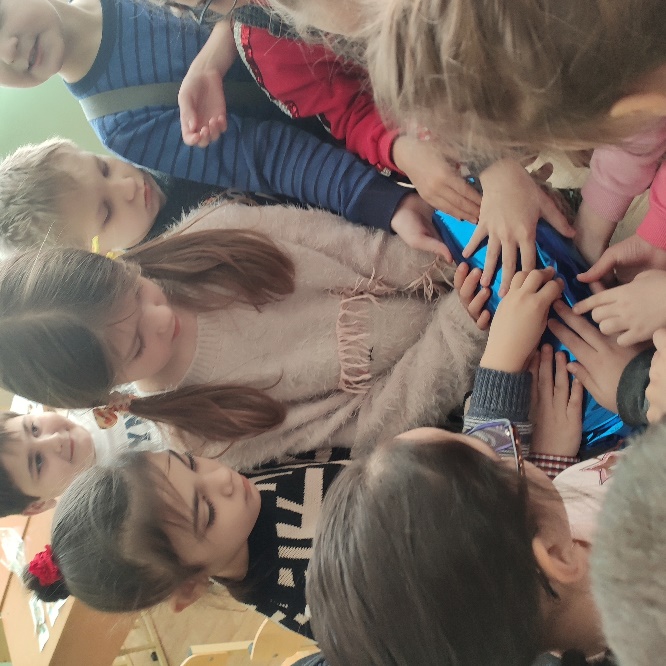 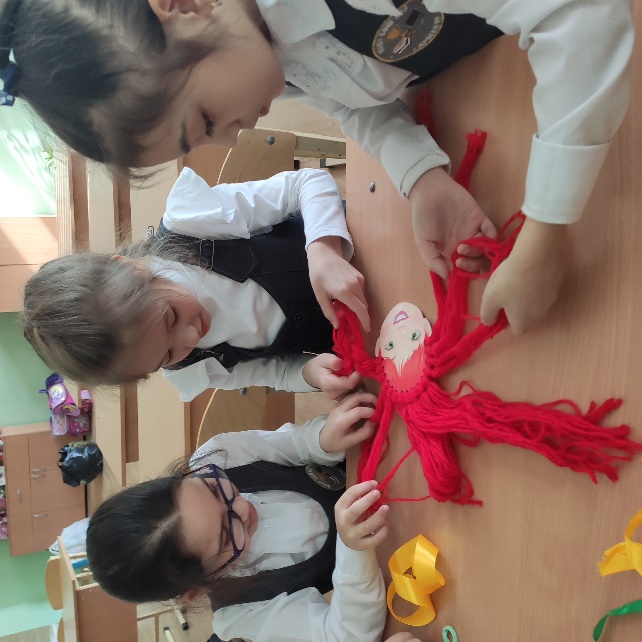 Квесты, конкурсы, выступления.
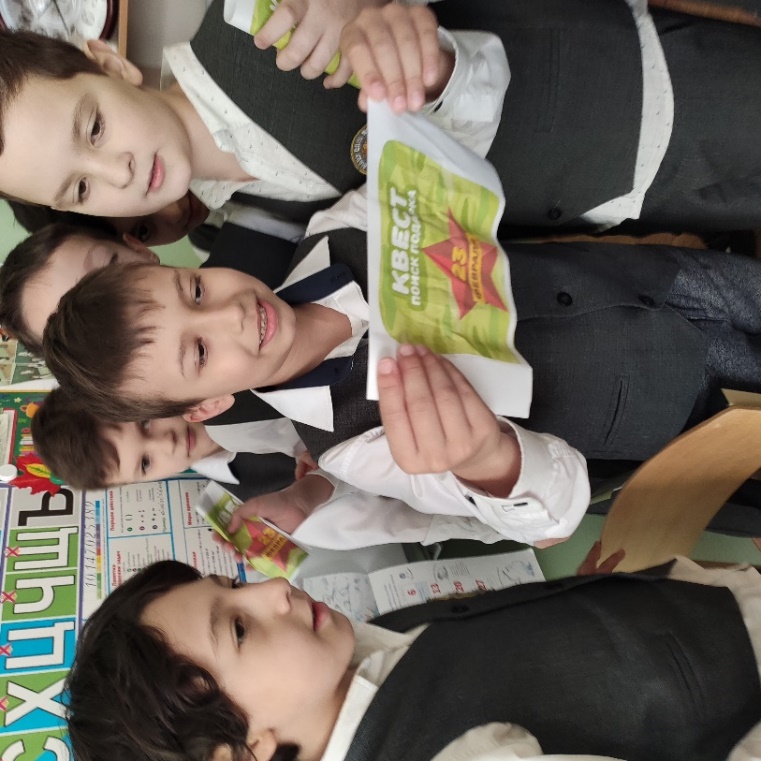 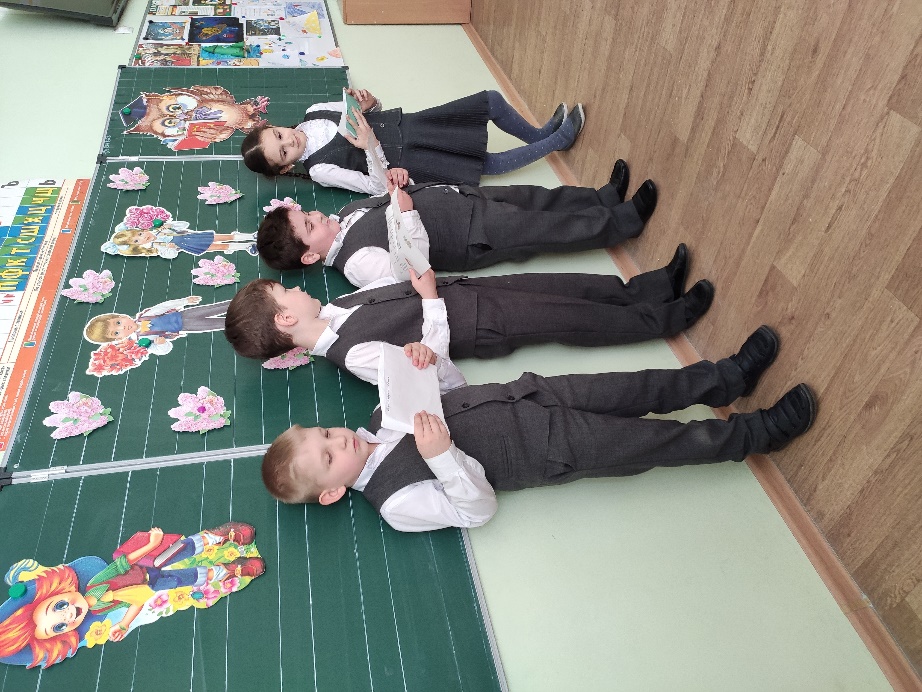 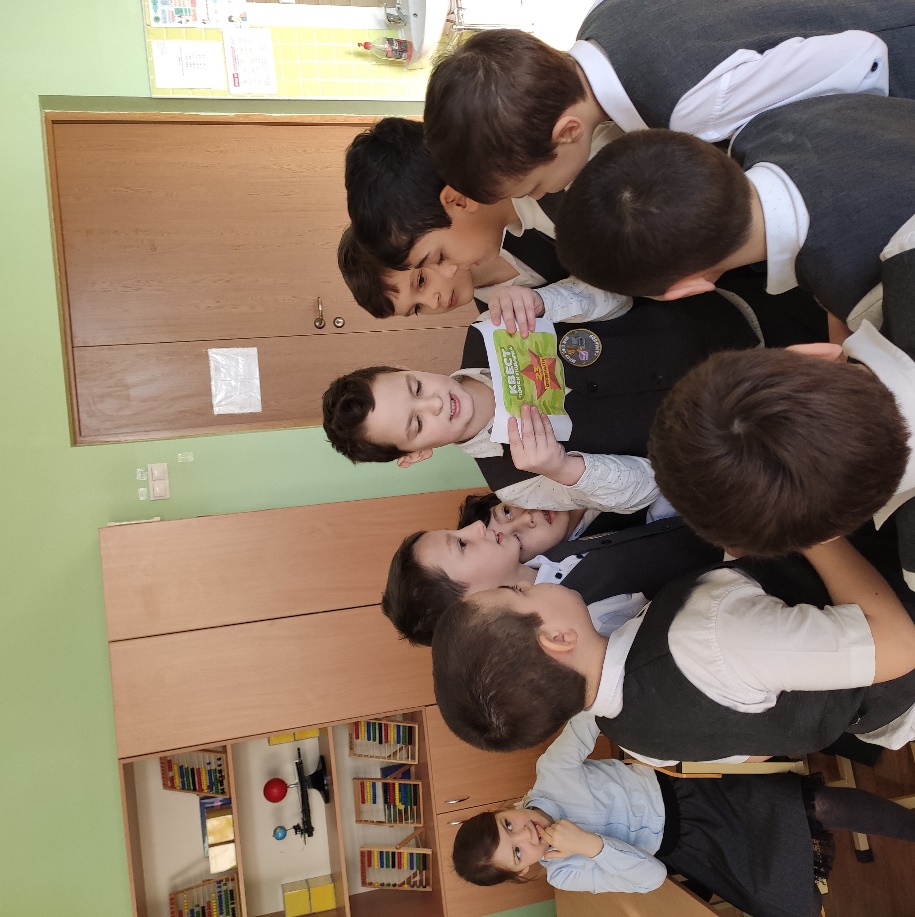 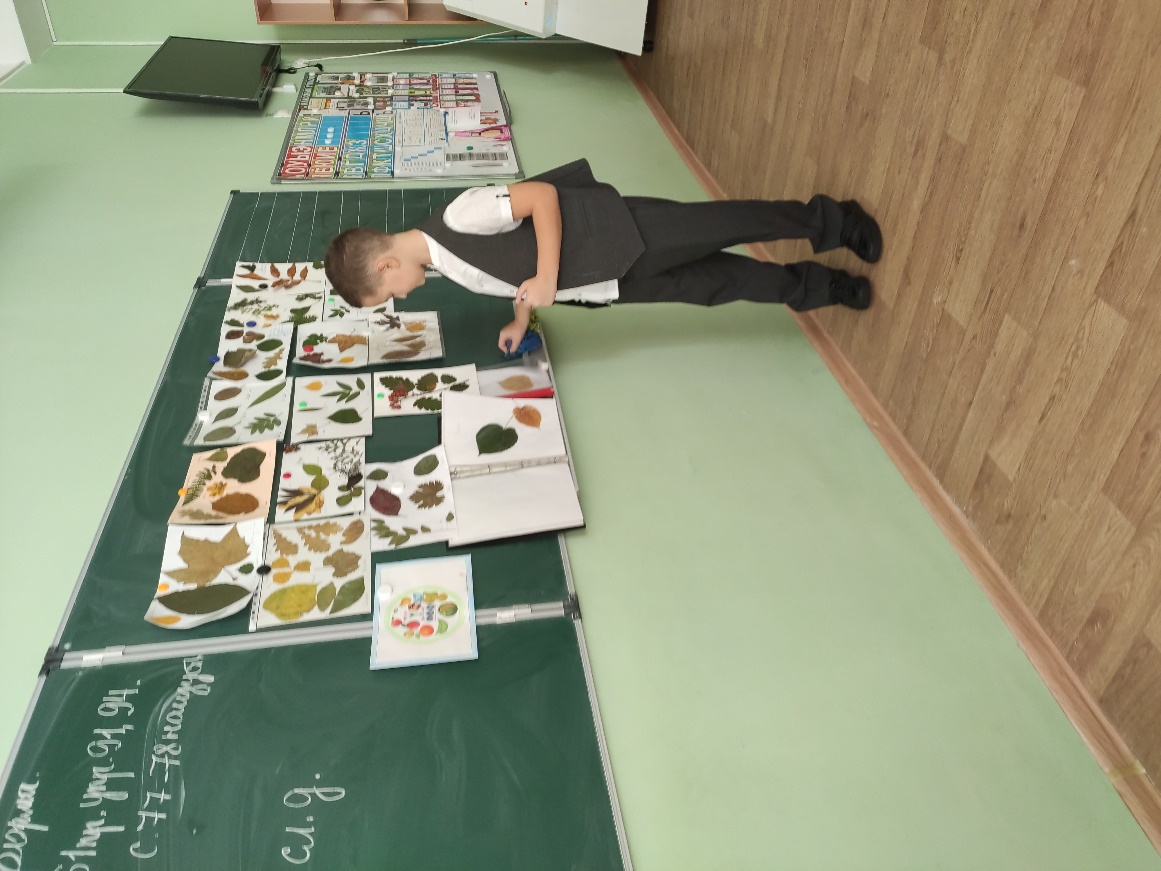 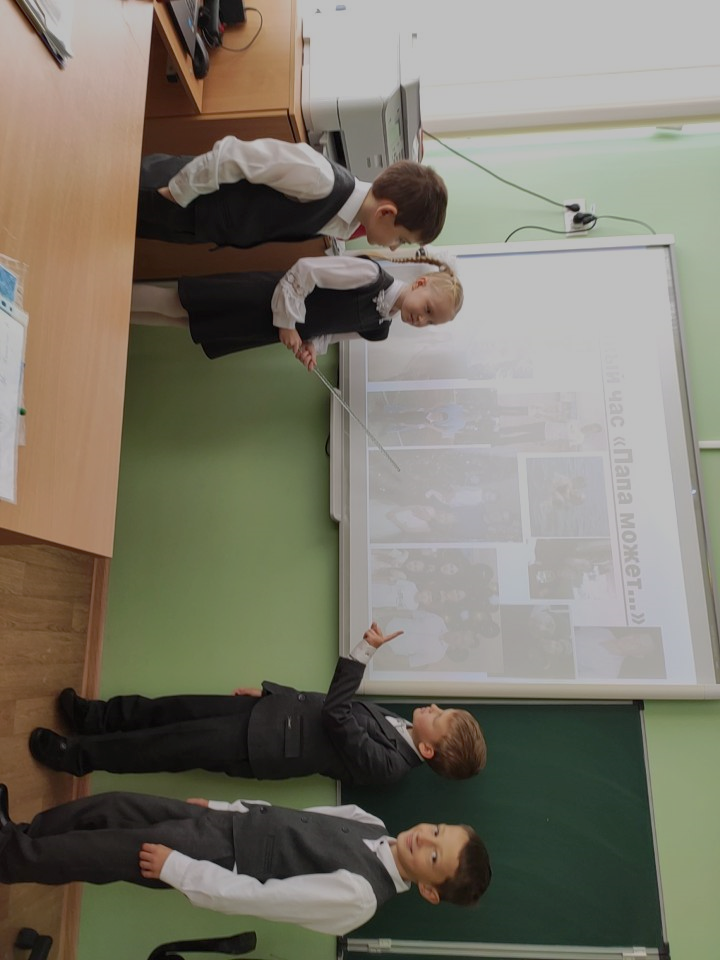 Развитие инициативности у детей возможно как на уроке, так и  во внеурочной деятельности.
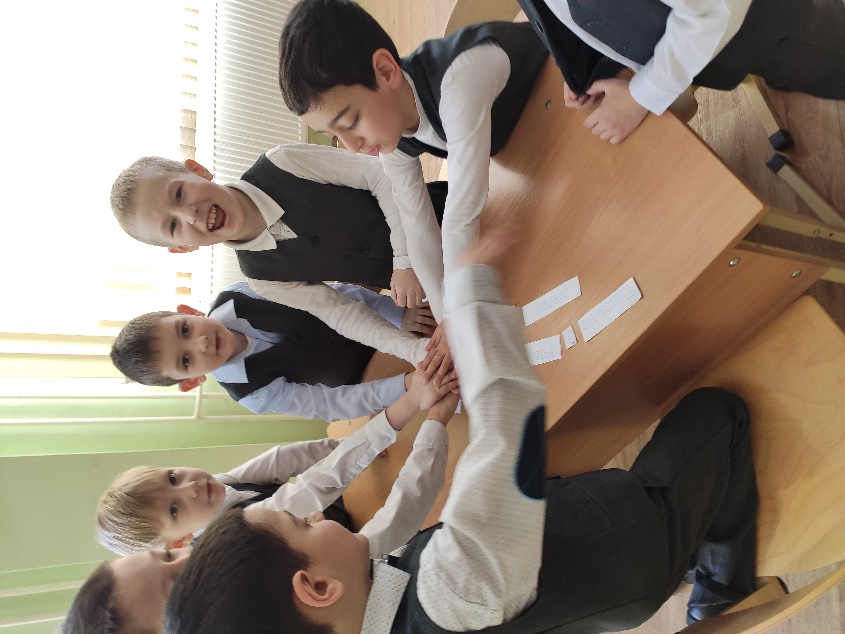 Общественные дела/поручения;
Помощь товарищам ( работа с отстающими);
Коллективные дела; 
Работа ученического самоуправления ( дежурство в классе).
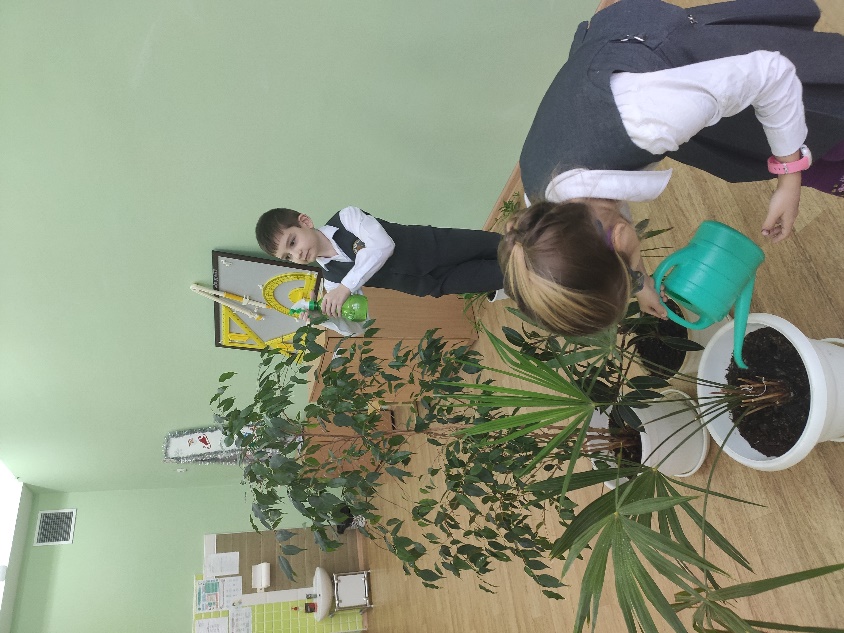 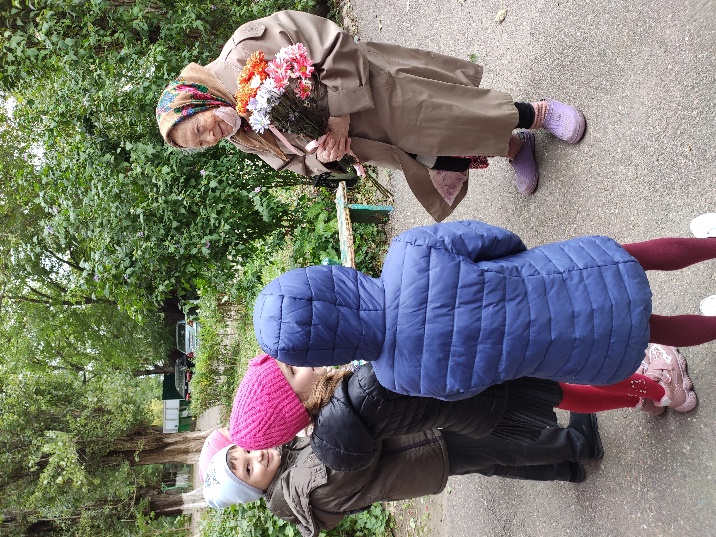 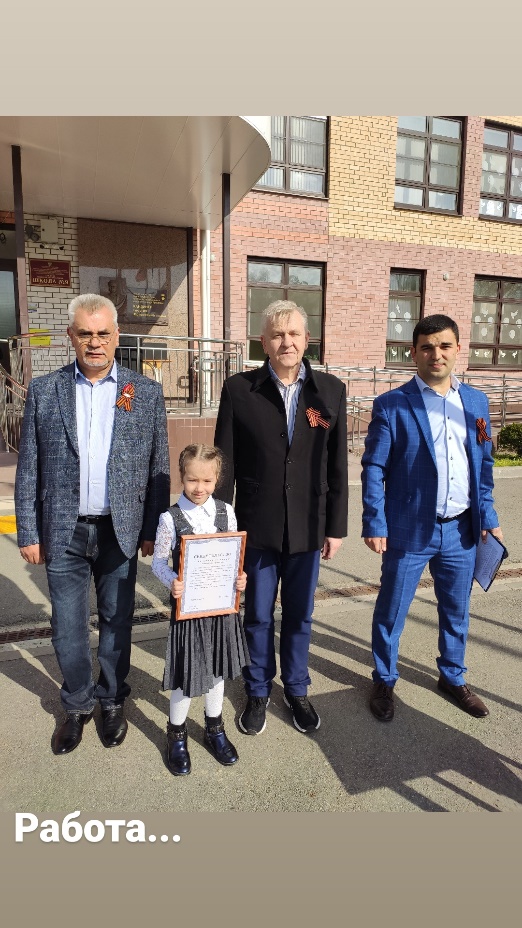 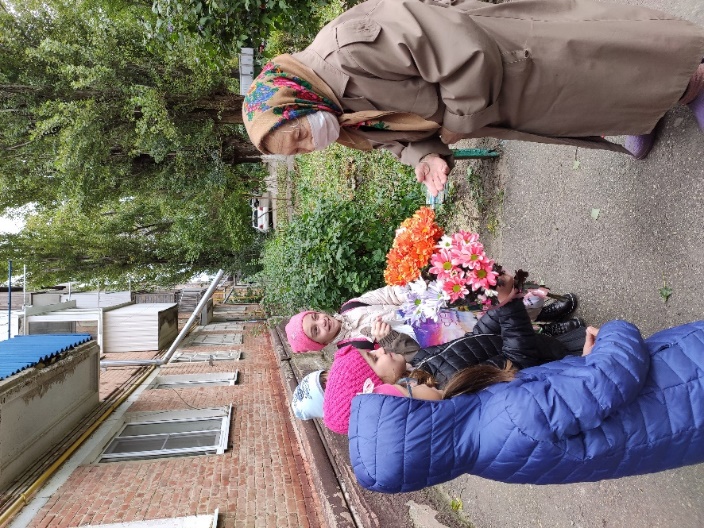 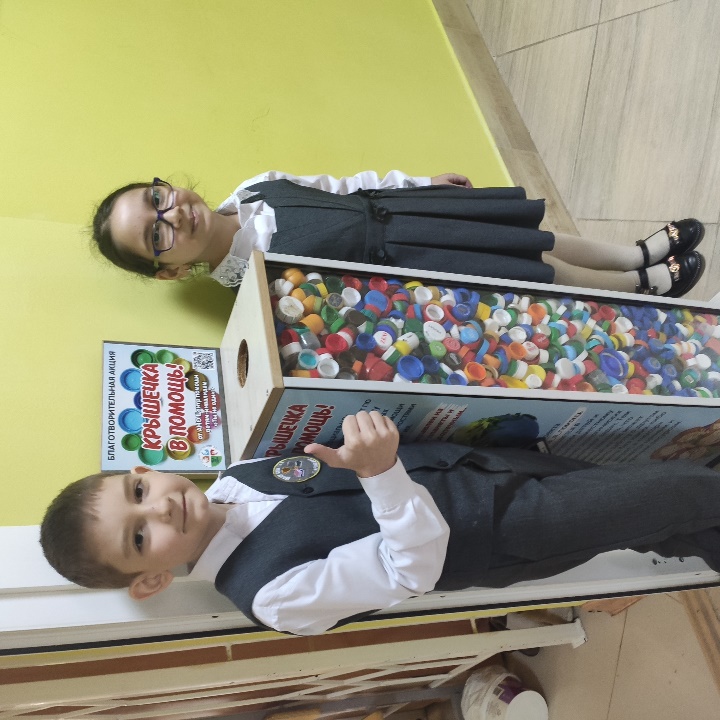 Наша инициативы.
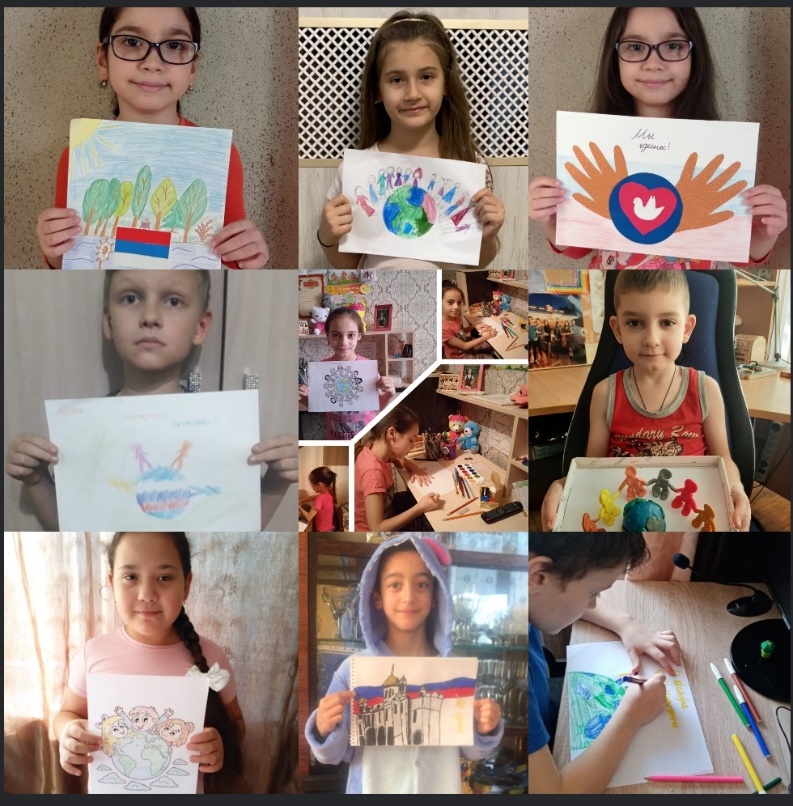 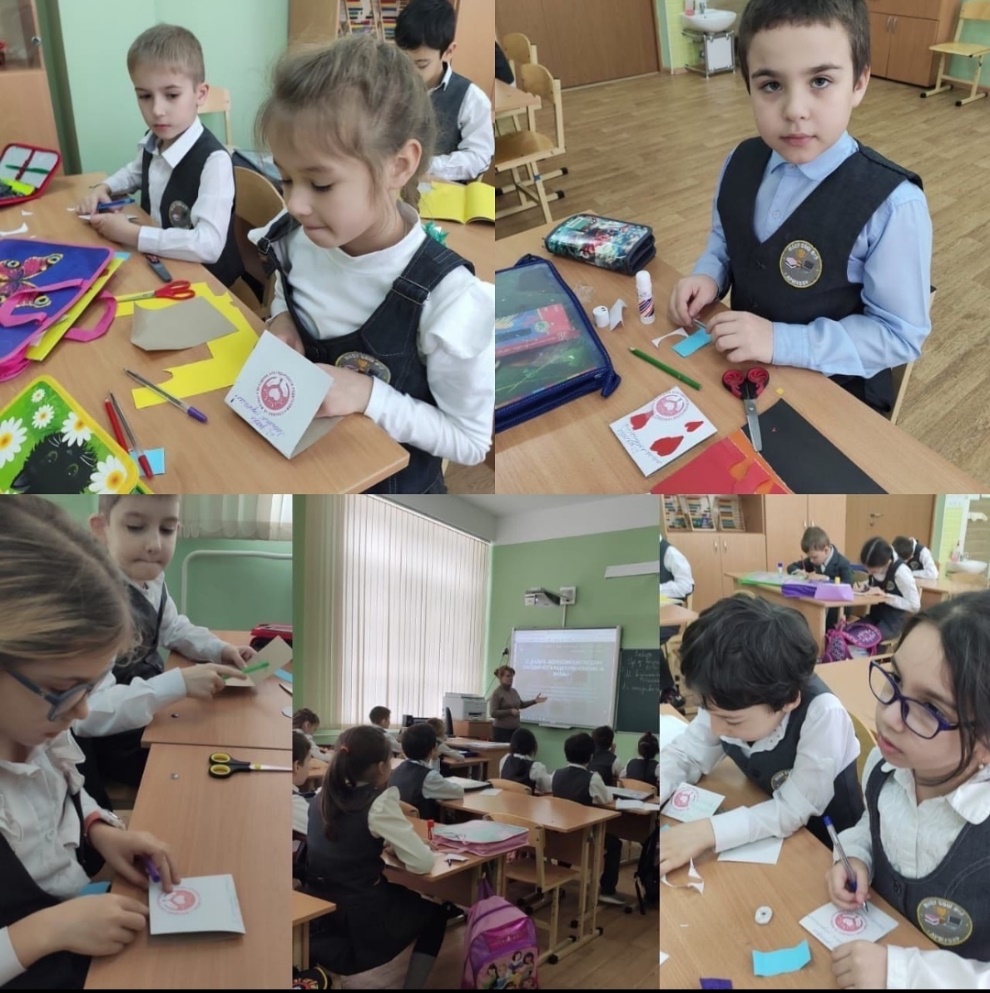 Творческая мастерская на каникулах
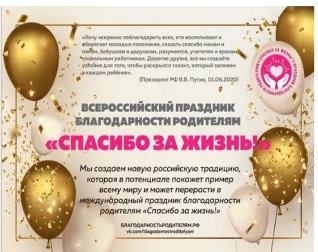 «Спасибо за жизнь!» 
Всероссийский праздник благодарности родителям
Внеурочная деятельность. Кружки по интересам: шахматы, шашки, футбол, теннис, туризм, спортивное ориентирование, Галилео, мягкая игрушка, авиомоделирование
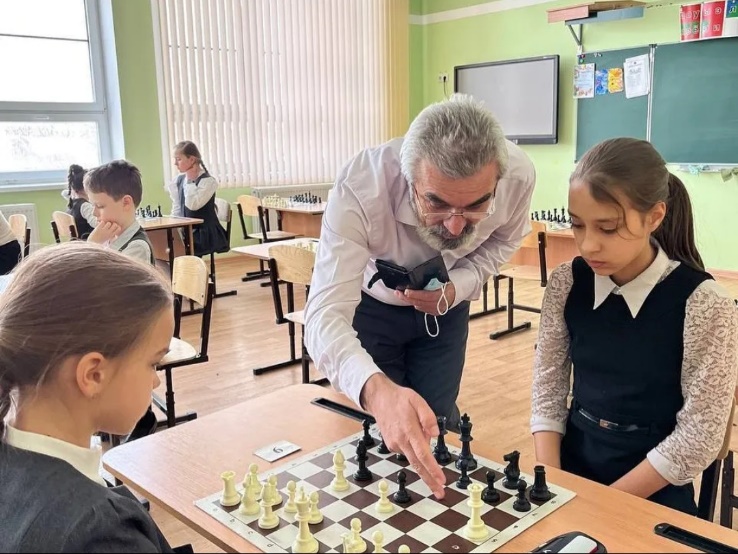 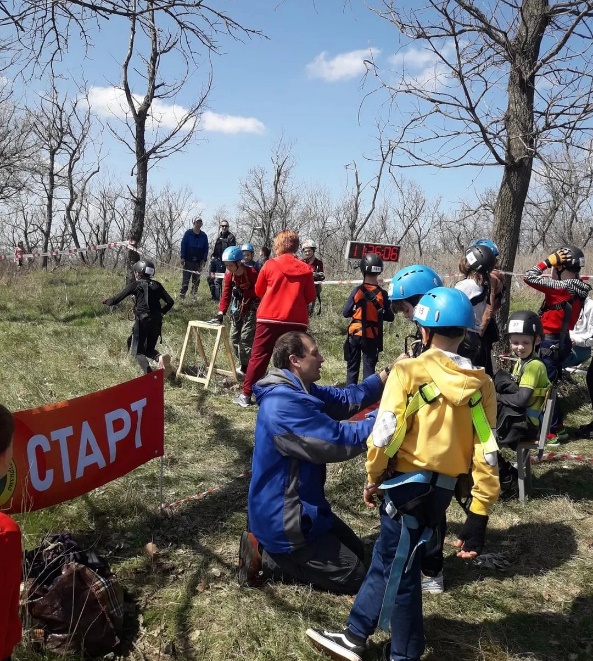 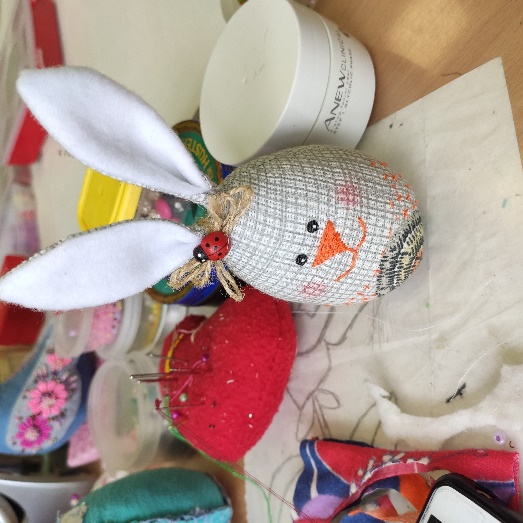 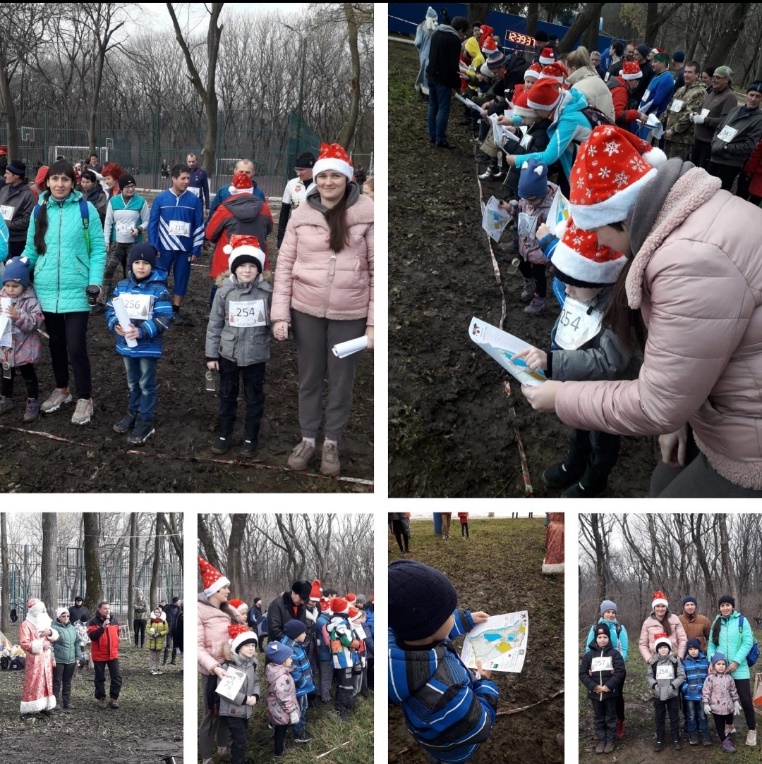 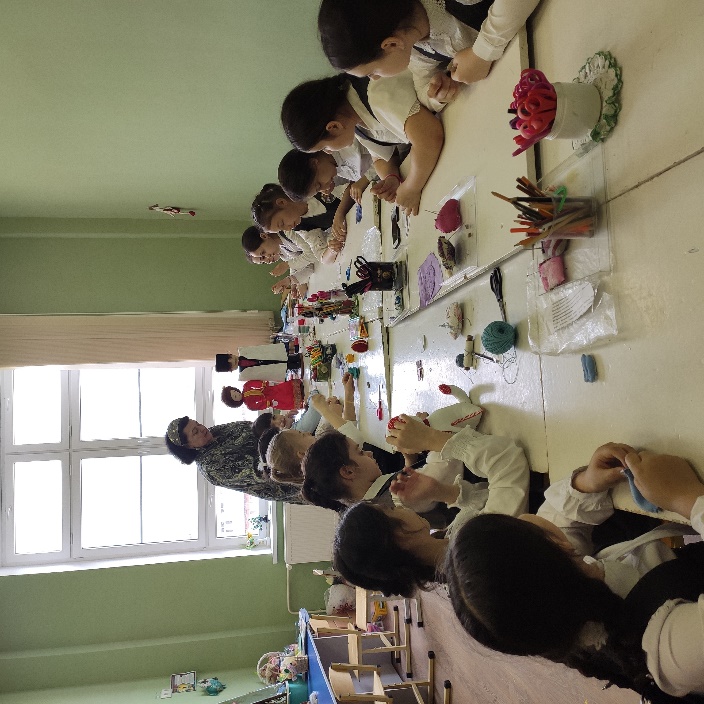 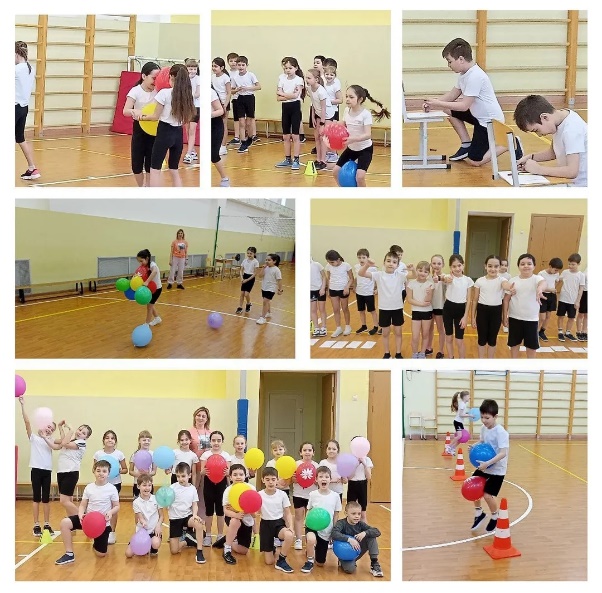 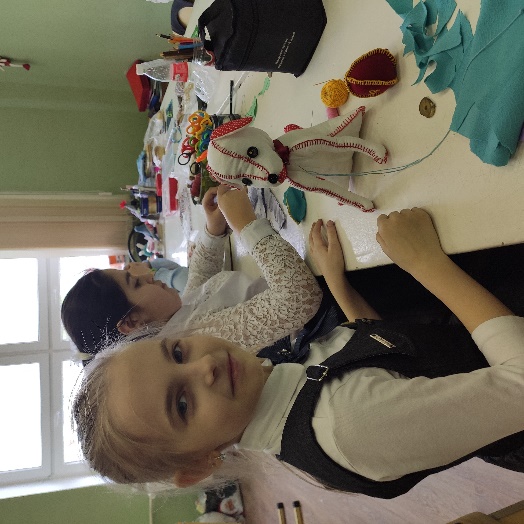 Внеурочная деятельность. Школьный театр, хор, танцы.
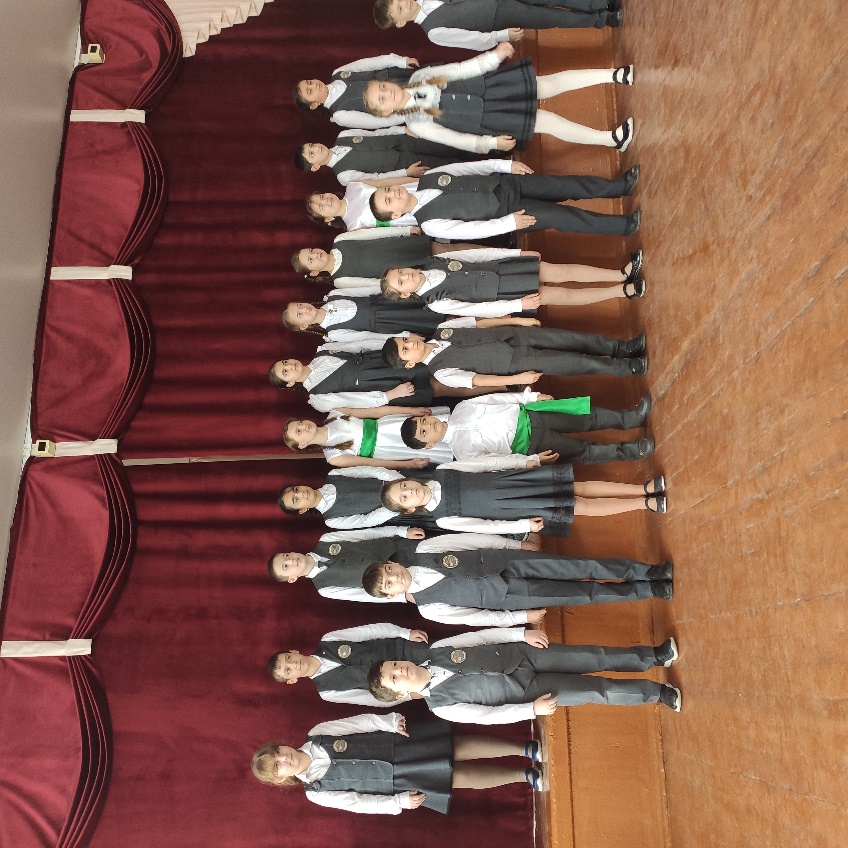 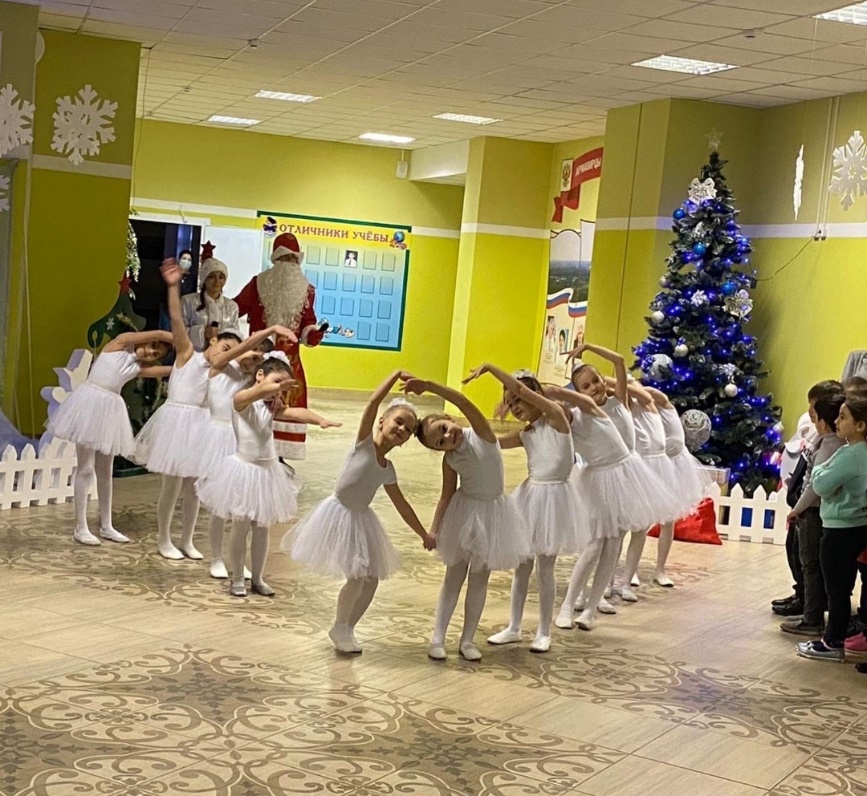 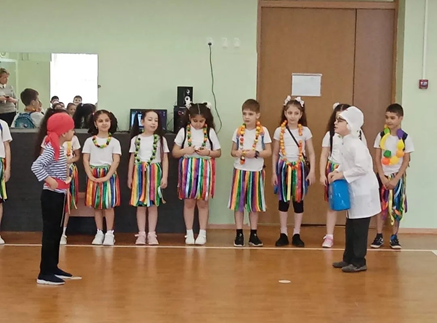 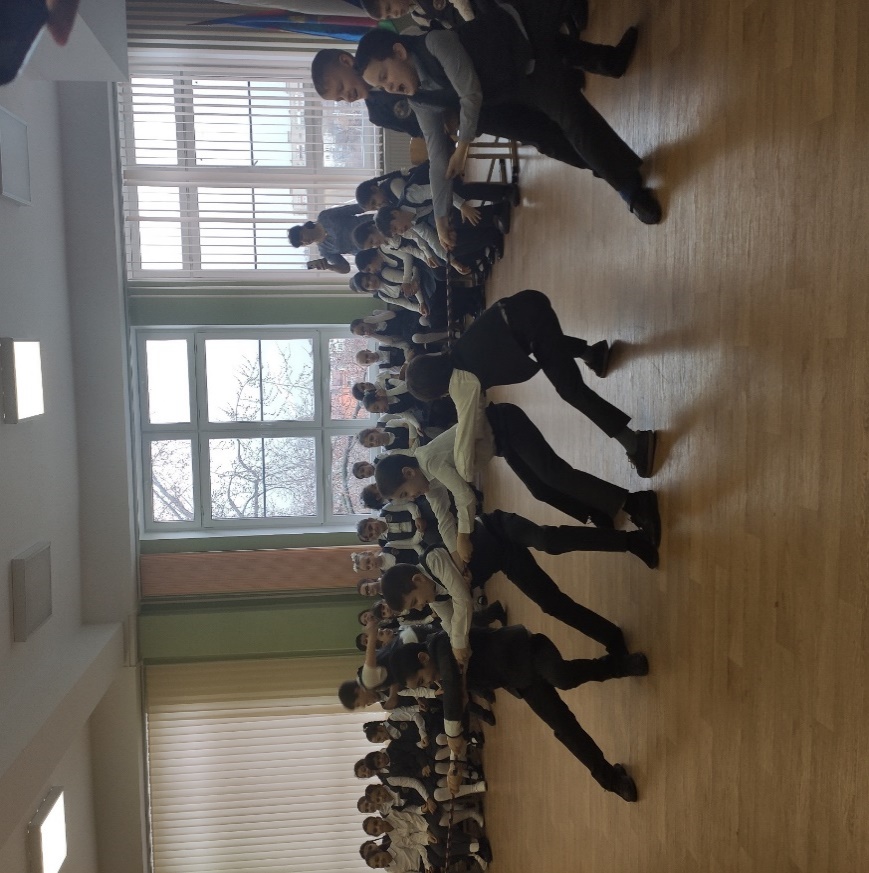 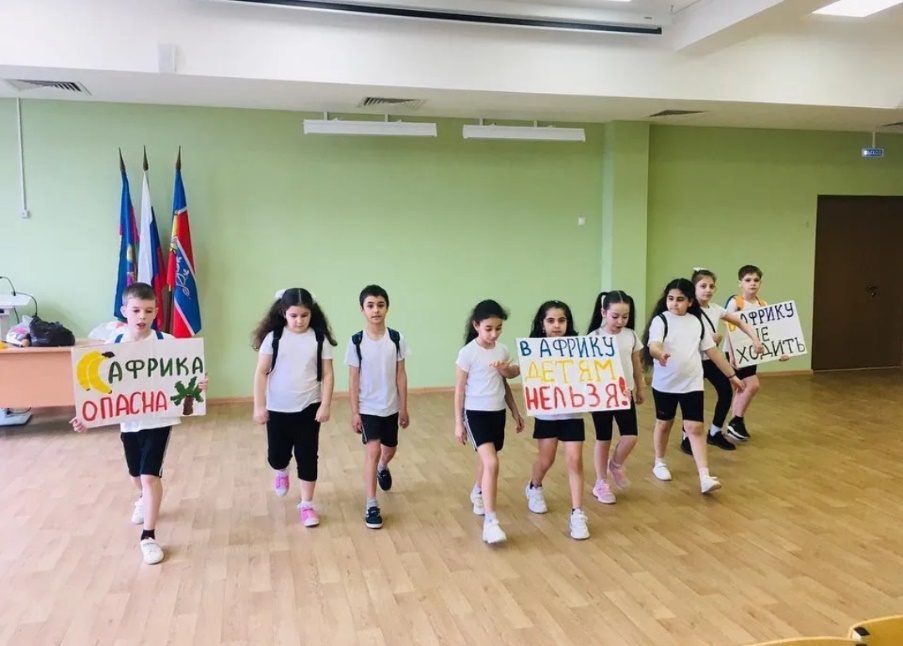 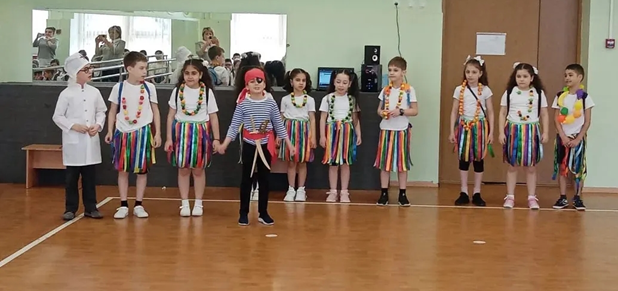